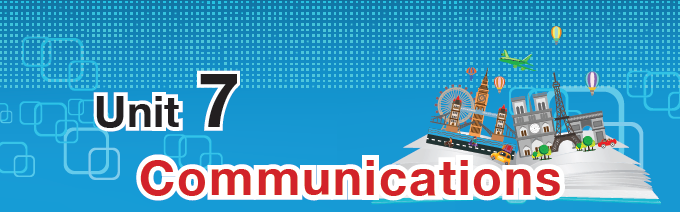 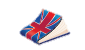 การสื่อสารเป็นสิ่งจำเป็น โดยเฉพาะการสื่อสารออนไลน์เป็นช่องทางที่ทันสมัย รวดเร็ว ซึ่งปัจจุบันหน่วยงานต่างๆใช้ใน การเจรจาทางธุรกิจ  การสั่งซื้อสินค้า การเชิญประชุม ผู้เรียนควรได้ศึกษาคำศัพท์ สำนวนภาษาเกี่ยวกับการใช้คอมพิวเตอร์ การใช้ภาษาสื่อสารทา ง email เพื่อให้การปฏิบัติงานในองค์กรหรือหน่วยงานดำเนินได้อย่างมีประสิทธิภาพ
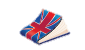 สาระสำคัญ
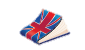 4.	Using simple emails
5.	เนื้อเรื่องเกี่ยวกับwebsite
1.   คำศัพท์ สำนวนภาษา เกี่ยวกับการสื่อสารออนไลน์
2.	บทสนทนาเกี่ยวกับการสื่อสารออนไลน์
3.	Sequencing
สาระการเรียนรู้
เมื่อศึกษาบทเรียนนี้จบแล้ว ผู้เรียนสามารถ
1.	บอกคำศัพท์ สำนวนภาษา เกี่ยวกับเครื่องใช้สำนักงาน การสื่อสารออนไลน์ได้
2.	สนทนาเกี่ยวกับการสื่อสารออนไลน์ และการลำดับขั้นตอนได้
3.	เขียน email สื่อสารเบื้องต้นได้
4.	เขียนข้อมูล ลำดับขั้นตอนได้
5.	สรุปสาระสำคัญจาก websites ได้
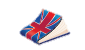 ผลการเรียนรู้ที่คาดหวัง
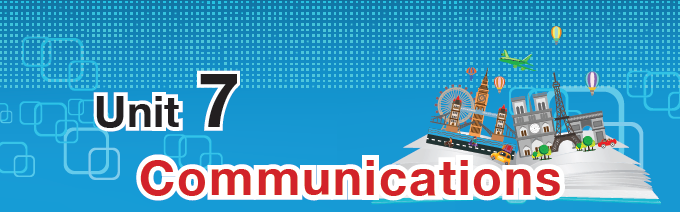 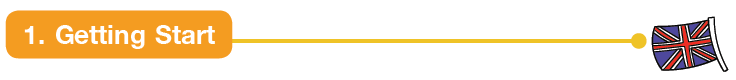 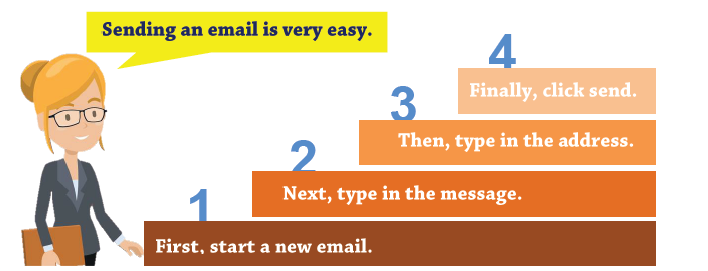 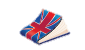 In this unit, you will learn about...
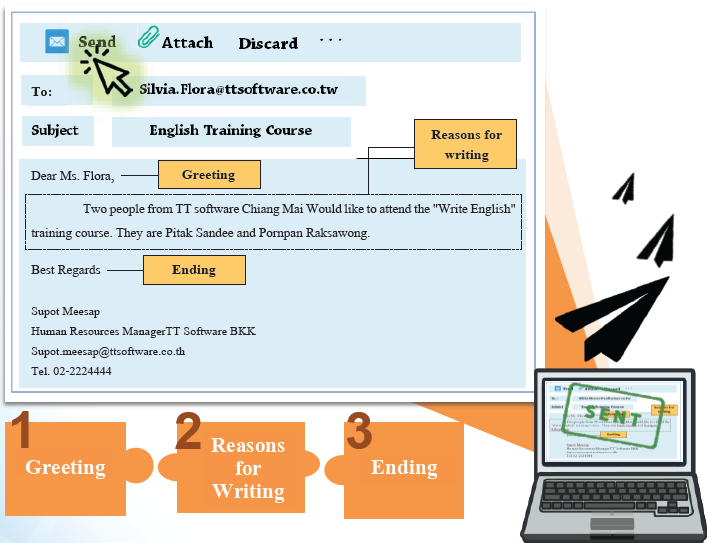 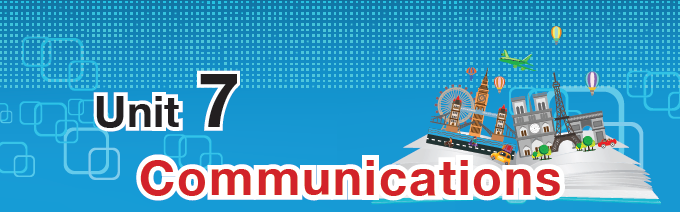 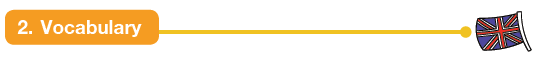 B. Office activities
A. Office Supply
send an email
 make an appointment   make a phone call
do filing		
 take a break
do photocopying
go to a meeting
 use a computer use the internet
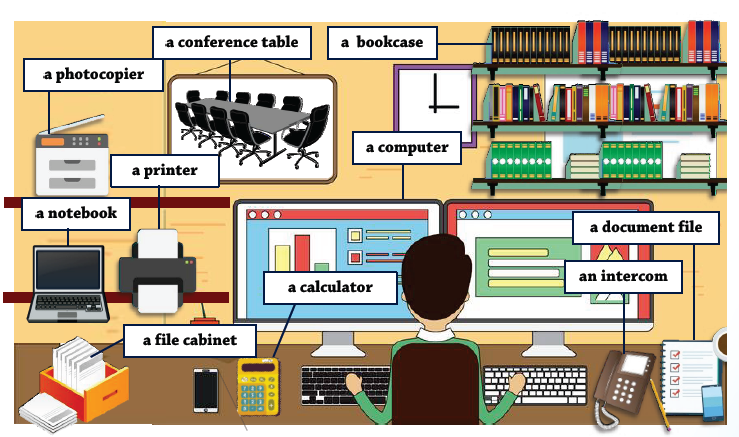 C.  Computer expressions
website	print
copy	save
 upload	download
 chat	surf
file	software
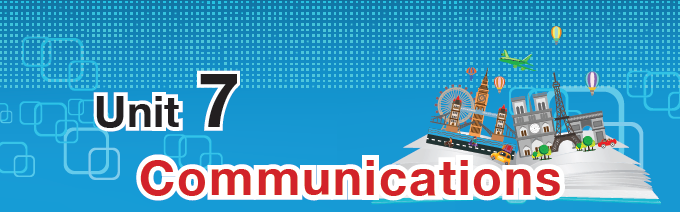 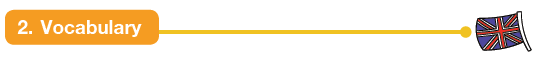 A. Match the pictures to the words.
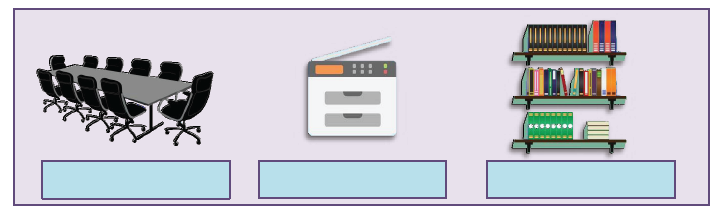 a conference table 
a photocopier 
a bookcase 
a calculator 
a printer 
a computer 
a document file 
a file cabinet 
a notebook
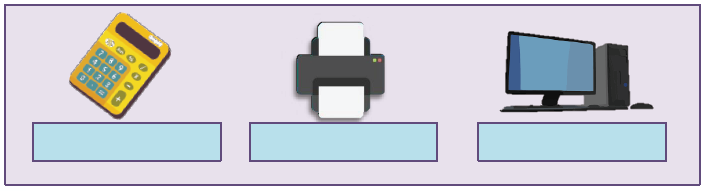 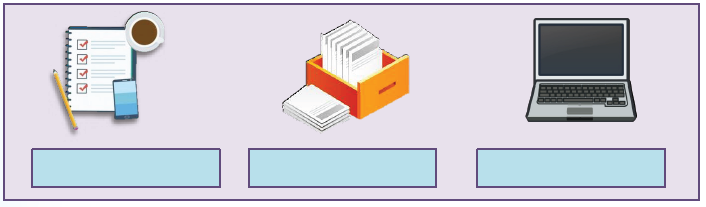 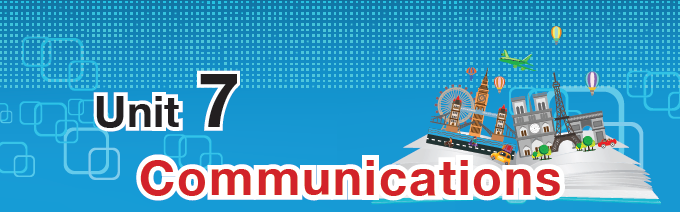 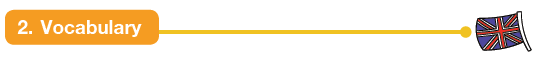 B. Complete the table with the given words.
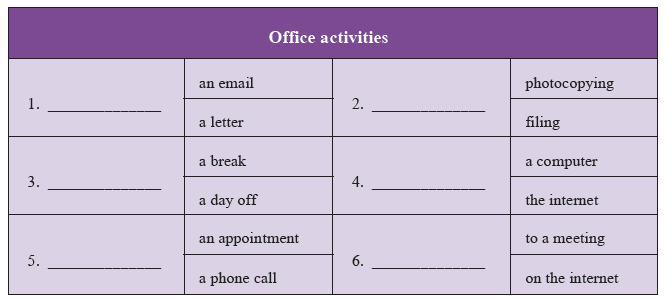 do 
send 
make 
go 
use 
take
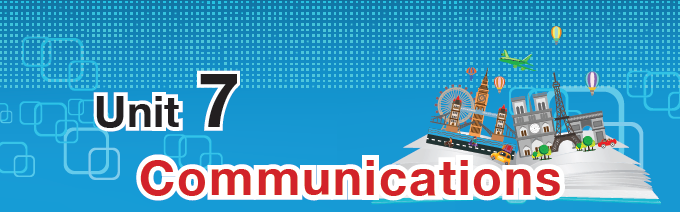 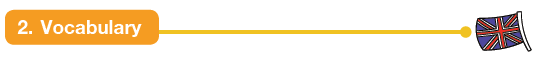 C. Put the correct verbs in the blanks.
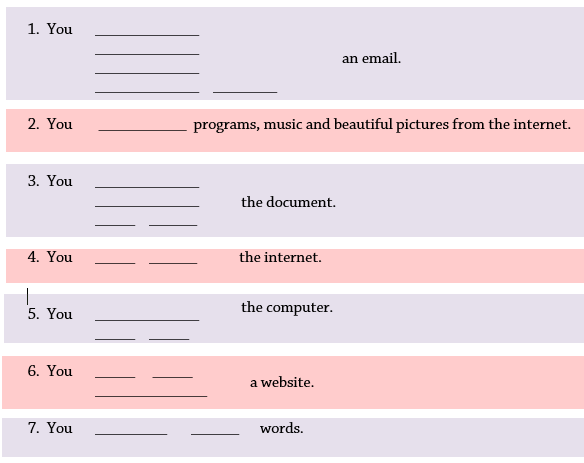 send		
print 		
type		
receive	
type in	
reply to	
save	
start up	
write		
search for	
shut down
connect to	
Download
visit
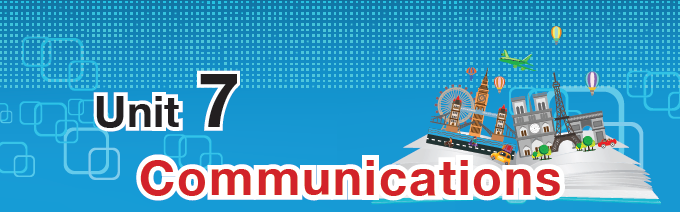 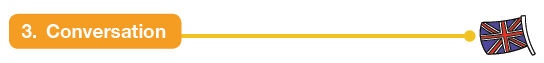 Sarah, could you help me, please?
Certainly.
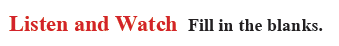 In the office
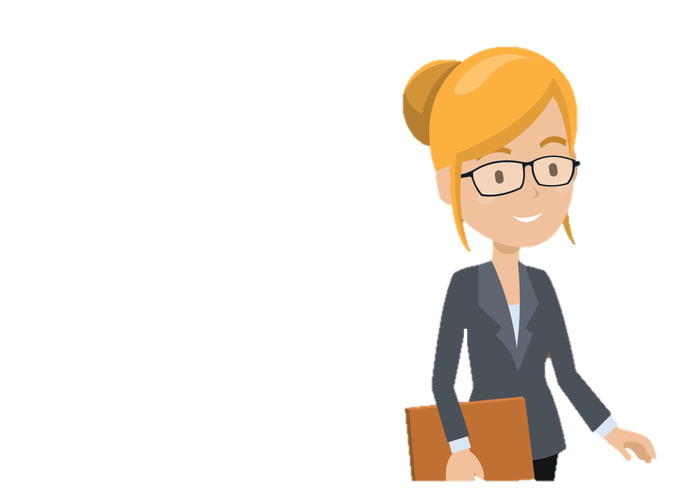 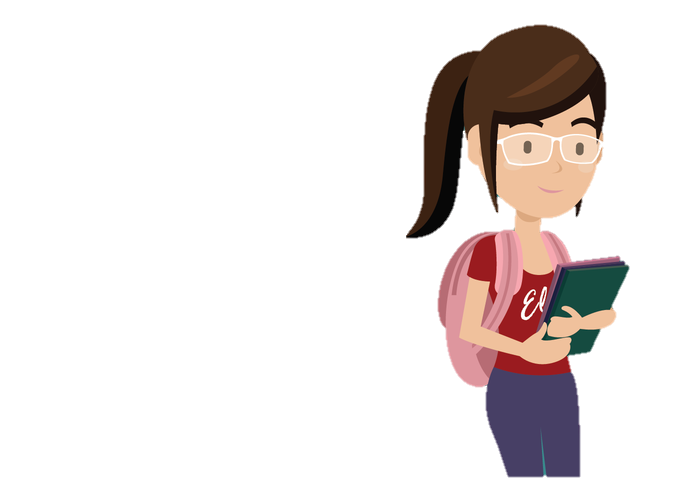 Jane :  Sarah, could you help me, please?
Sarah :  Certainly.
Jane   :  Could you send an email to our staff?  
	         We are going to have a training on an English email writing for them.
Sarah :  Er ….. I’m not sure how to send an email.
Jane   :   t’s very easy. First, you start a new email. Then type in the messages. 
                  After that type in the address.  Finally click send.
Sarah :  Oh! I can do that. Thank you.
Jane   :  You’re welcome. Oh! I forgot, after the training we’ll have the Songkran 
        celebration.
Sarah  :  Really! That’s a fantastic day.
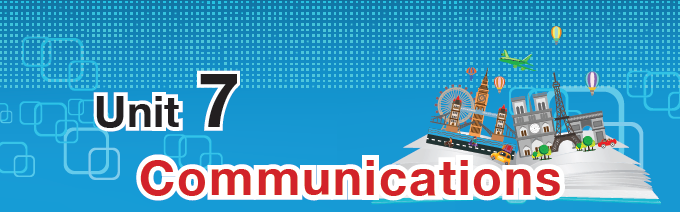 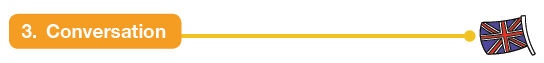 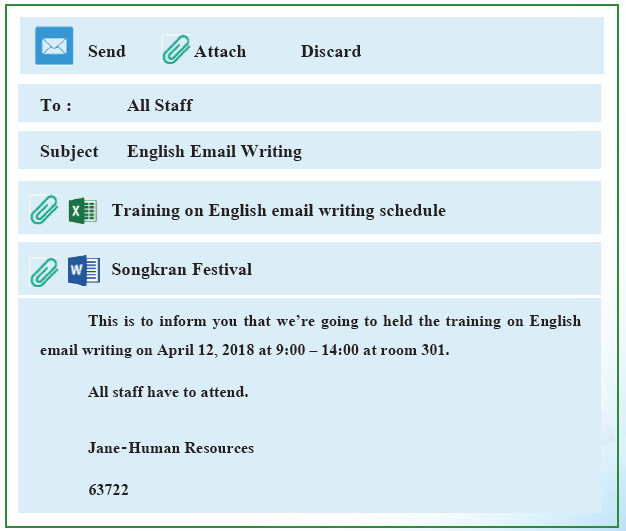 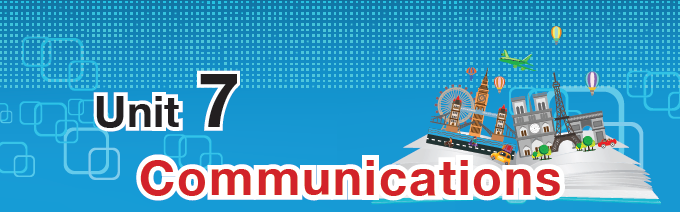 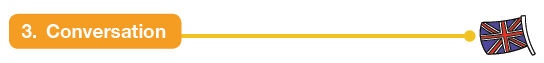 Attachment 2
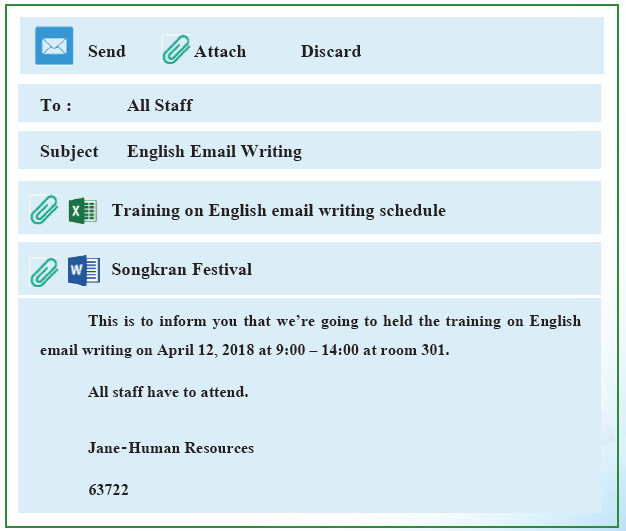 Attachment 1
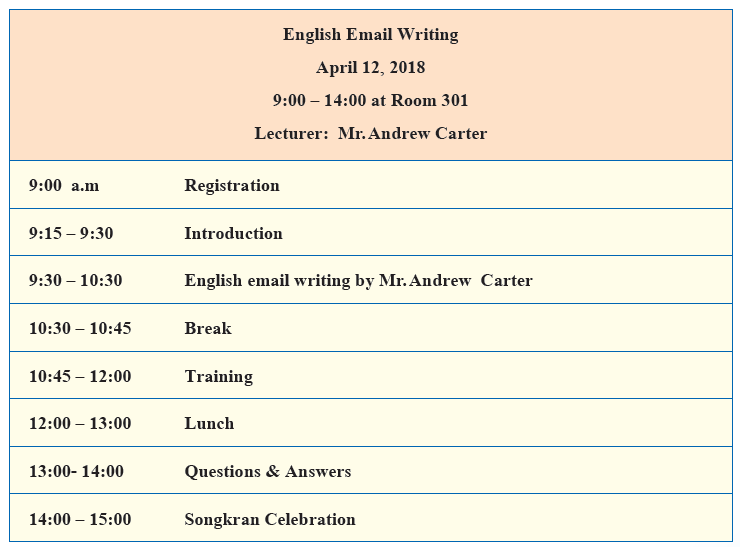 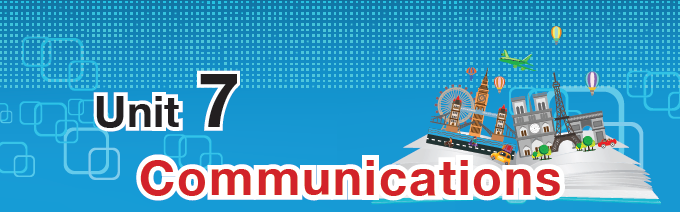 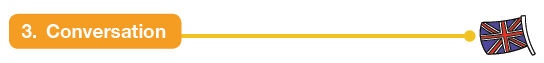 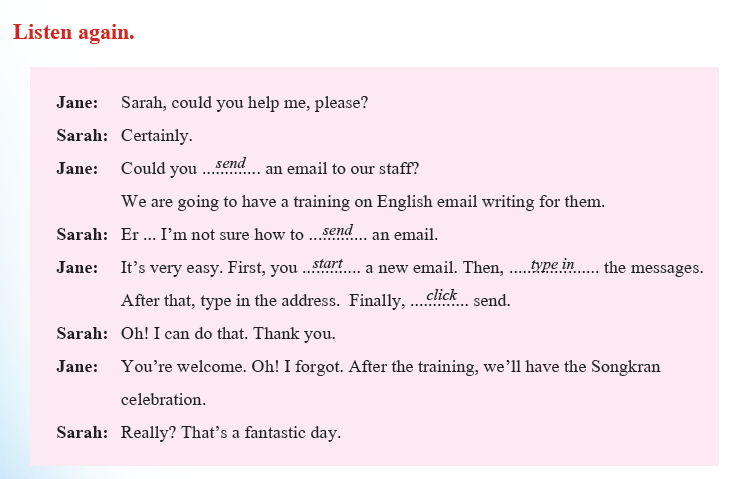 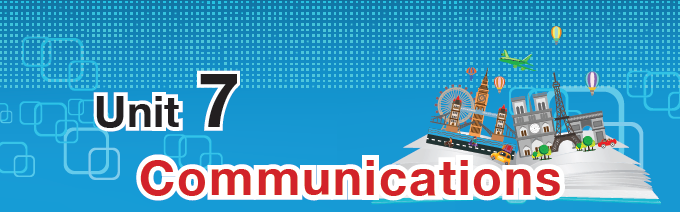 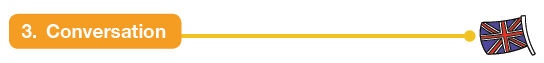 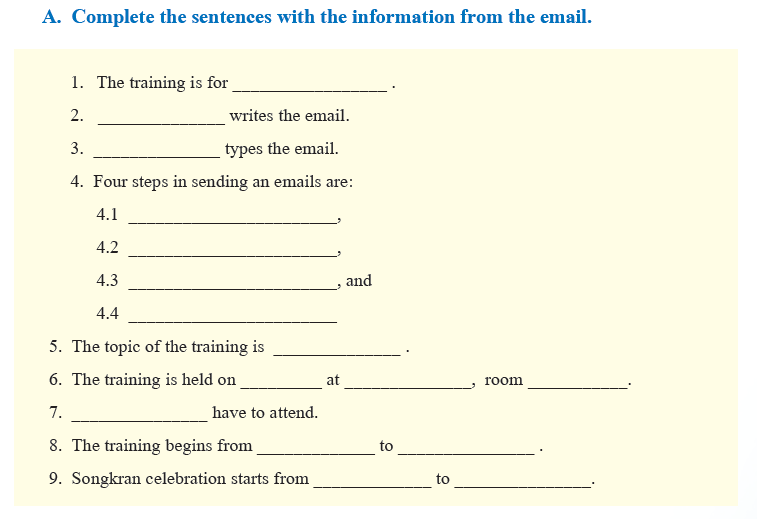 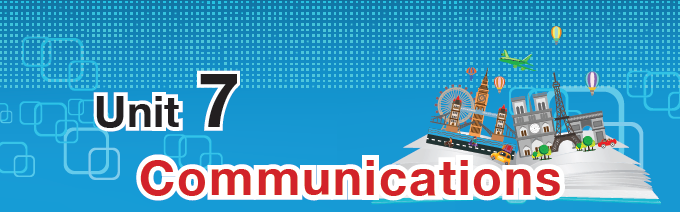 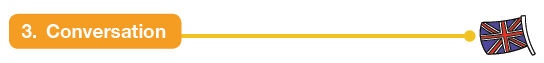 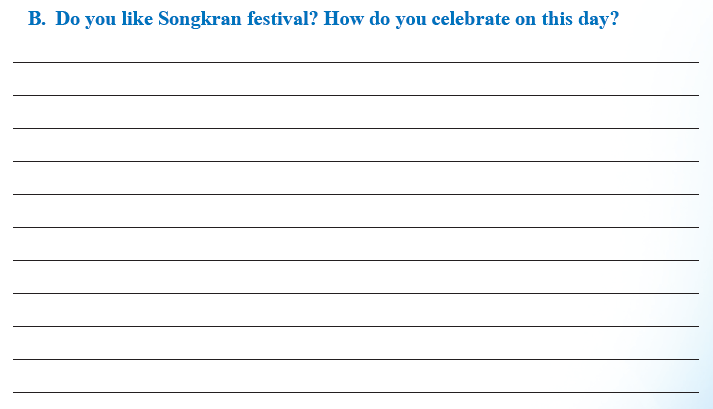 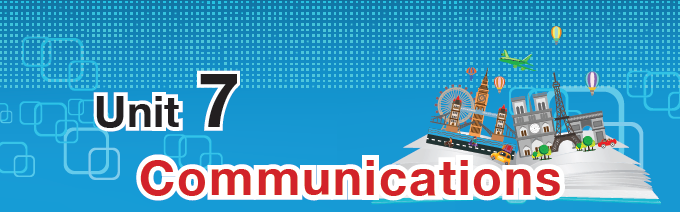 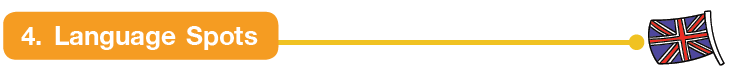 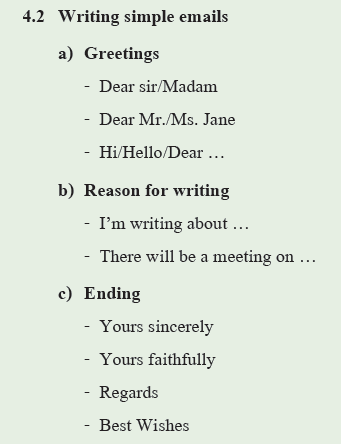 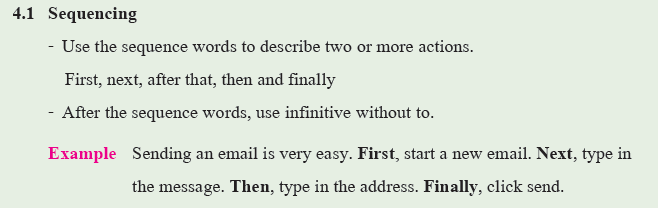 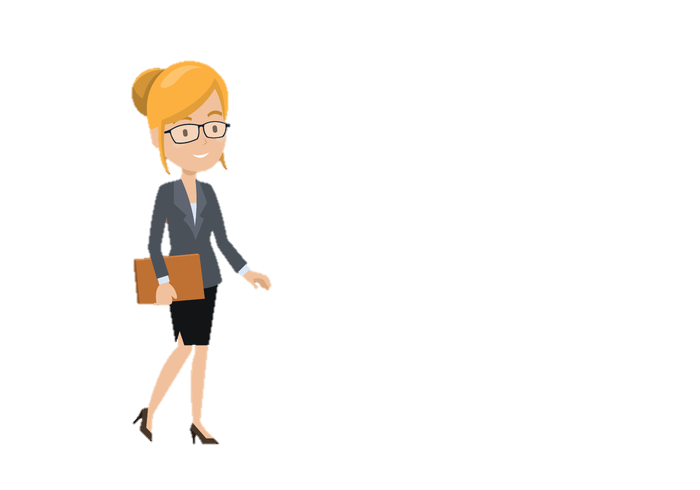 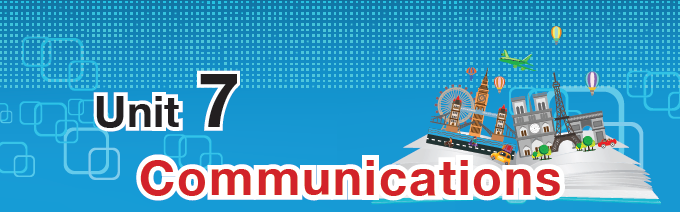 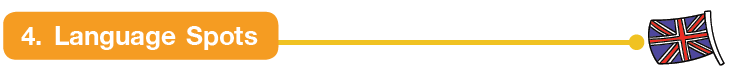 Answer the questions from these emails.
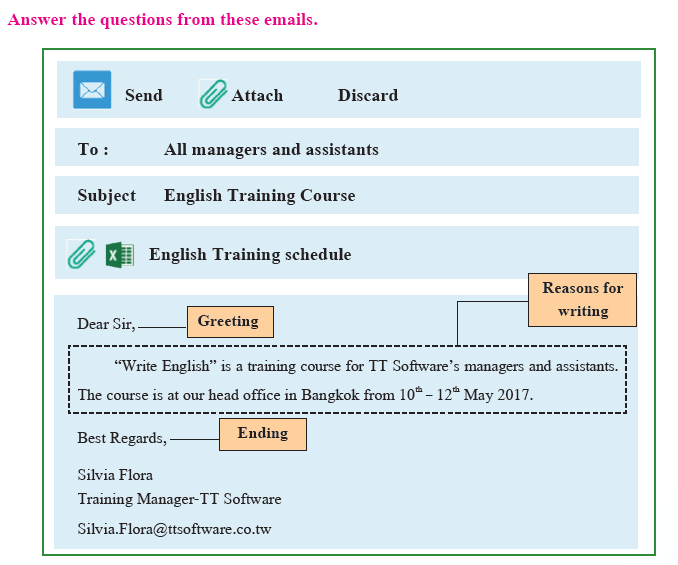 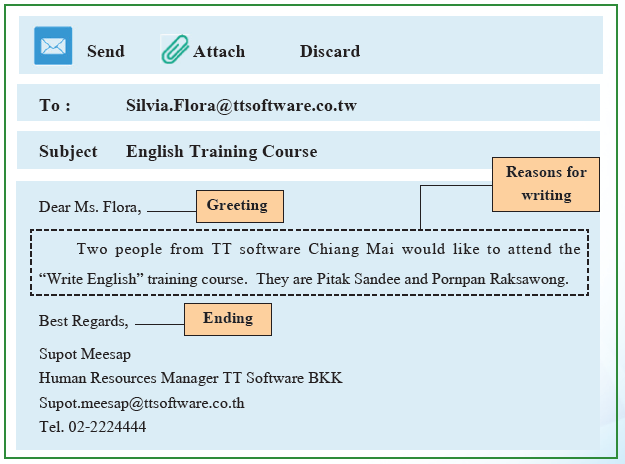 2.  Who would like to attend the course?
     ______________________________________________________________
1. What is the training course?
     ______________________________________________________________
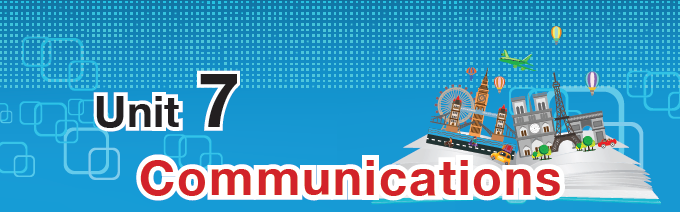 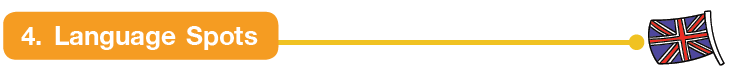 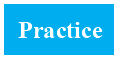 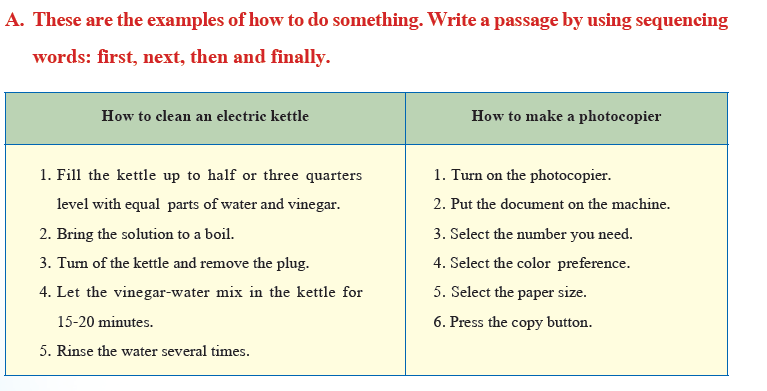 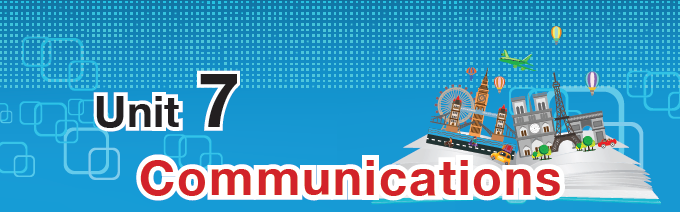 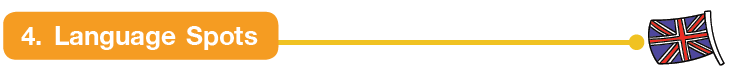 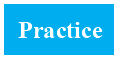 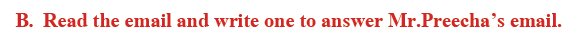 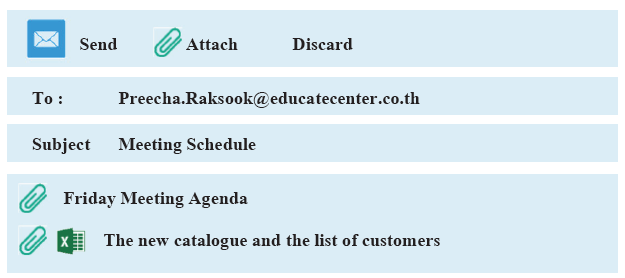 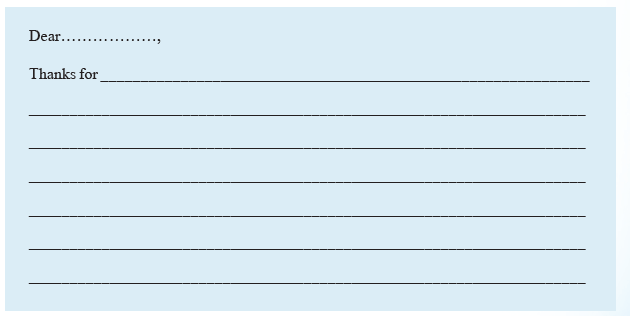 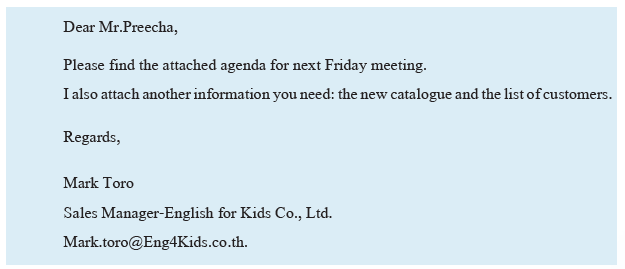 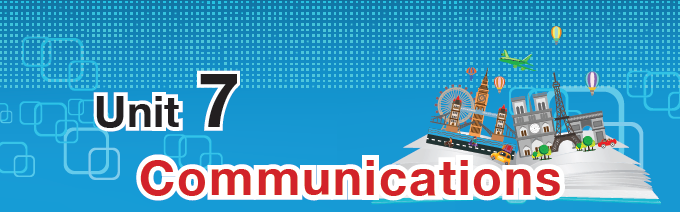 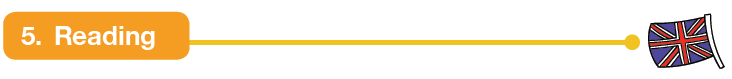 Top Mobile Applications
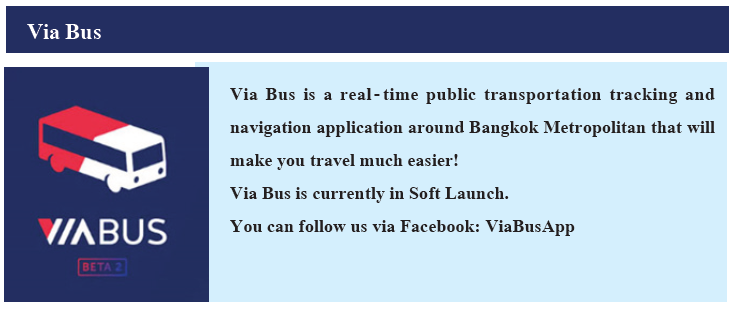 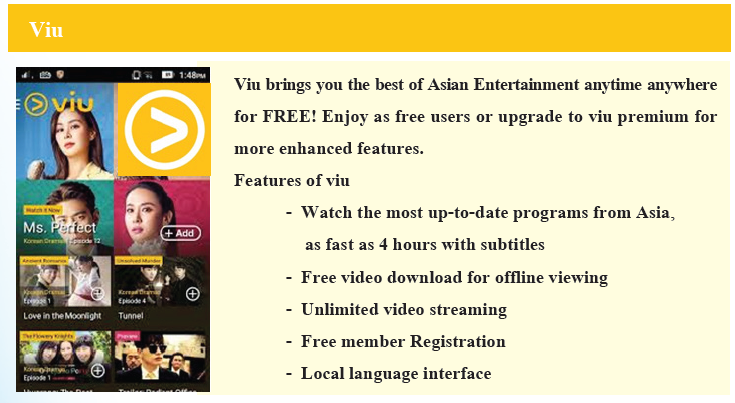 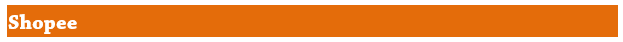 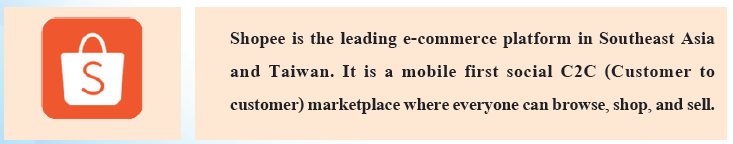 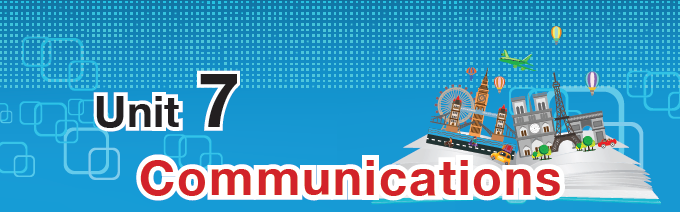 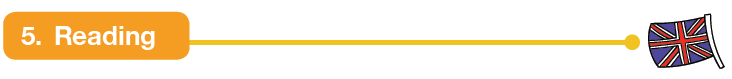 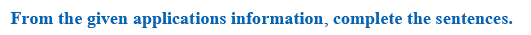 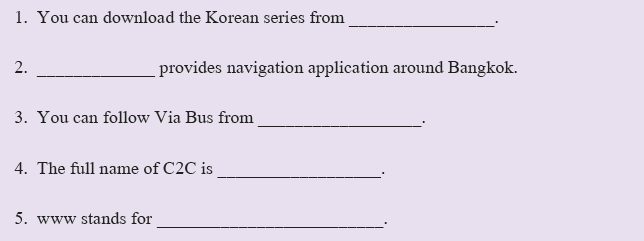 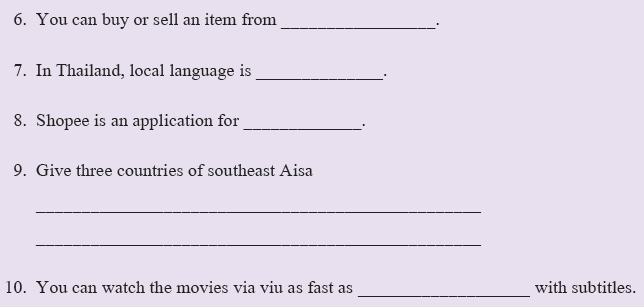 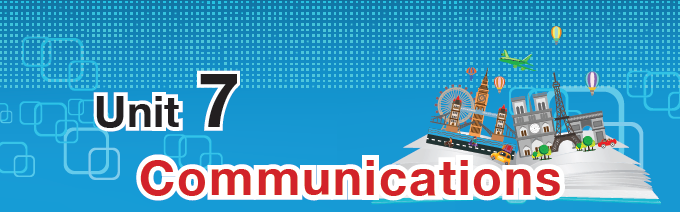 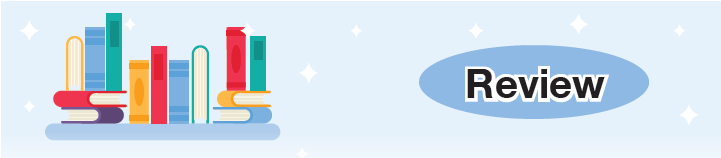 A. Read the sentences and find an error in each sentence. Correct them.
1.  I’ve made five emails this morning.	___________________________
2.  We send a computer every day.	___________________________
3.  My jobs are to send an email, make photocopying and do filing.  ________________________________
4.  Let’s make a bread for coffee now.	___________________________
5.  Could you chat beautiful flowers for me?	___________________________
6.  Do you mind taking a phone call?	___________________________
7.  Could you tell me how to print the internet?___________________________
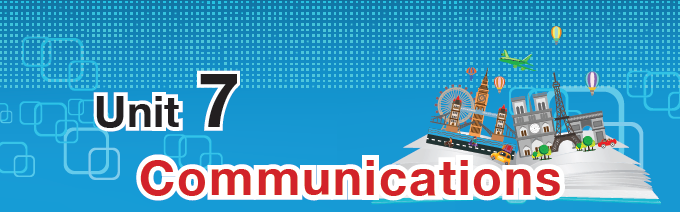 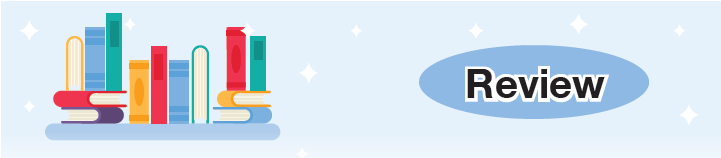 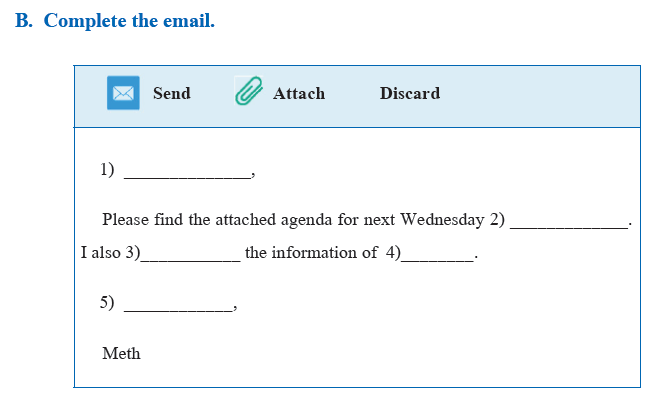 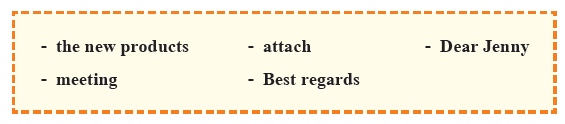 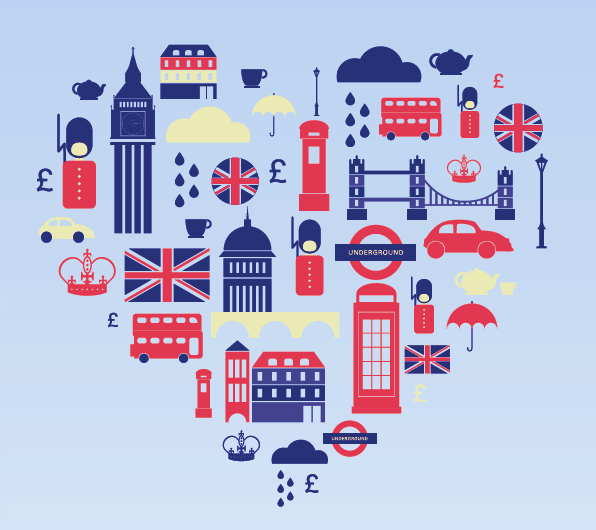